Launch of the first edition of the EU Climate Investment Deficit Report21 February 2024 – 9:00-11:30 AM
I4CE
21/02/2024 - Brussels
Keynote on why climate investments matter
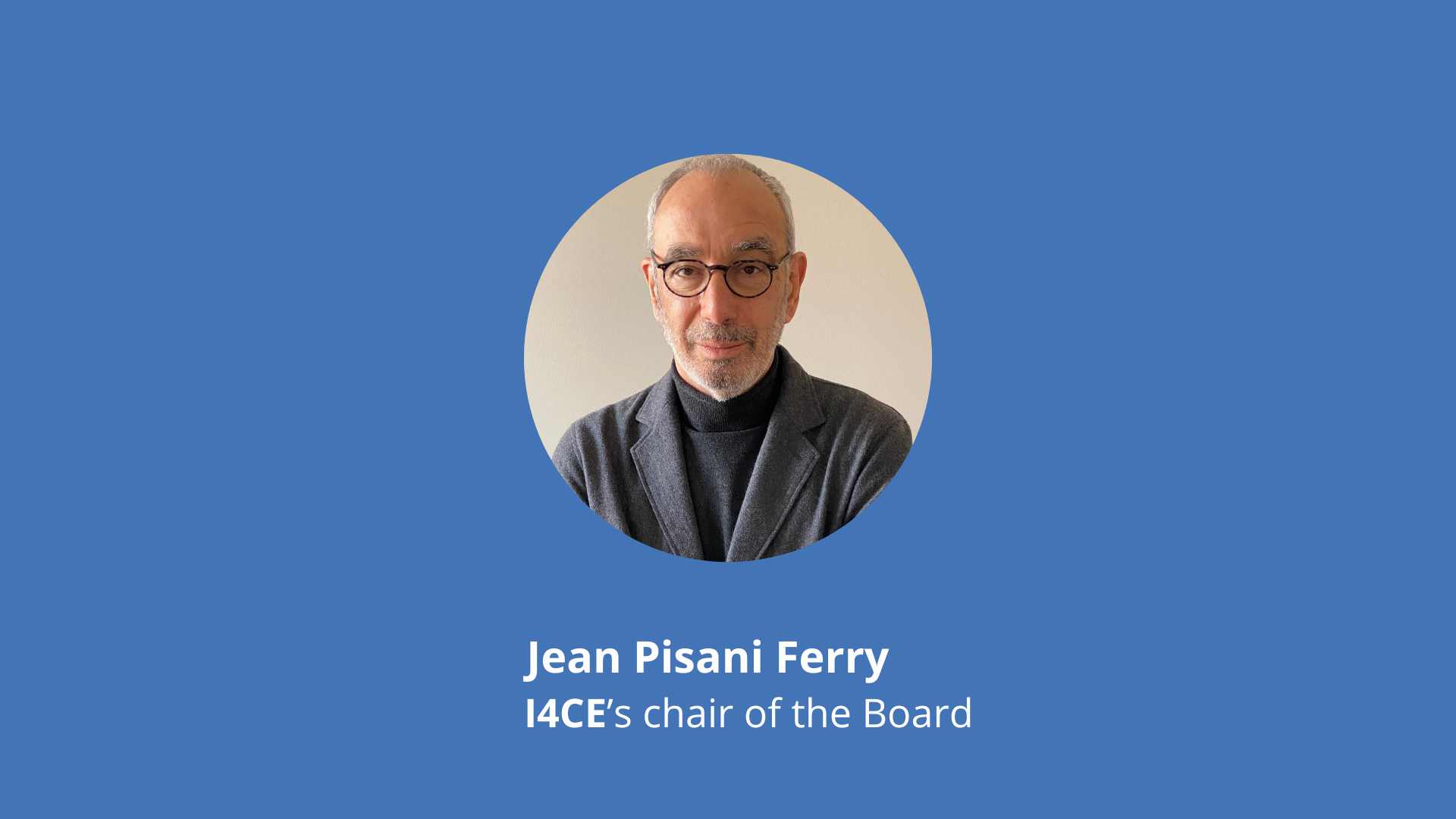 [Speaker Notes: TPC
Transition: why did a Paris-Based TT (I4CE) chose to do this?]
Launch of the first edition of the EU Climate Investment Deficit Report21 February 2024 – 9:00-11:30 AM
Thomas Pellerin-Carlin, EU Programme Director, Institute for Climate Economics (I4CE)
Clara Calipel, Research Fellow, Institute for Climate Economics (I4CE)
21/02/2024 - Brussels
Climate investments are a key indicator of Green Deal progress
Today’s investments shape Europe’s future for decades to come.
Tracking public and private investment is a key indicator to measure structural changes in the EU economy.
The Climate Investment Deficit is a good proxy to understand if the EU is on path to reach the policy objectives set out by the European Green Deal.
The Climate Investment Deficit is the difference between:
A) the total investment needs required annually by 2030, to achieve the EU 2030 targets ; 
and B) the actual public and private climate investments happening in the EU economy in the latest available year.
The European Scientific Advisory Board on Climate Change recently called on the EU to ’strive for a more granular and accurate overview of required and actual investments in climate mitigation to monitor and assess progress’.
[Speaker Notes: TPC
Transition: why did a Paris-Based TT (I4CE) chose to do this?]
Landscape of Climate Finance in France
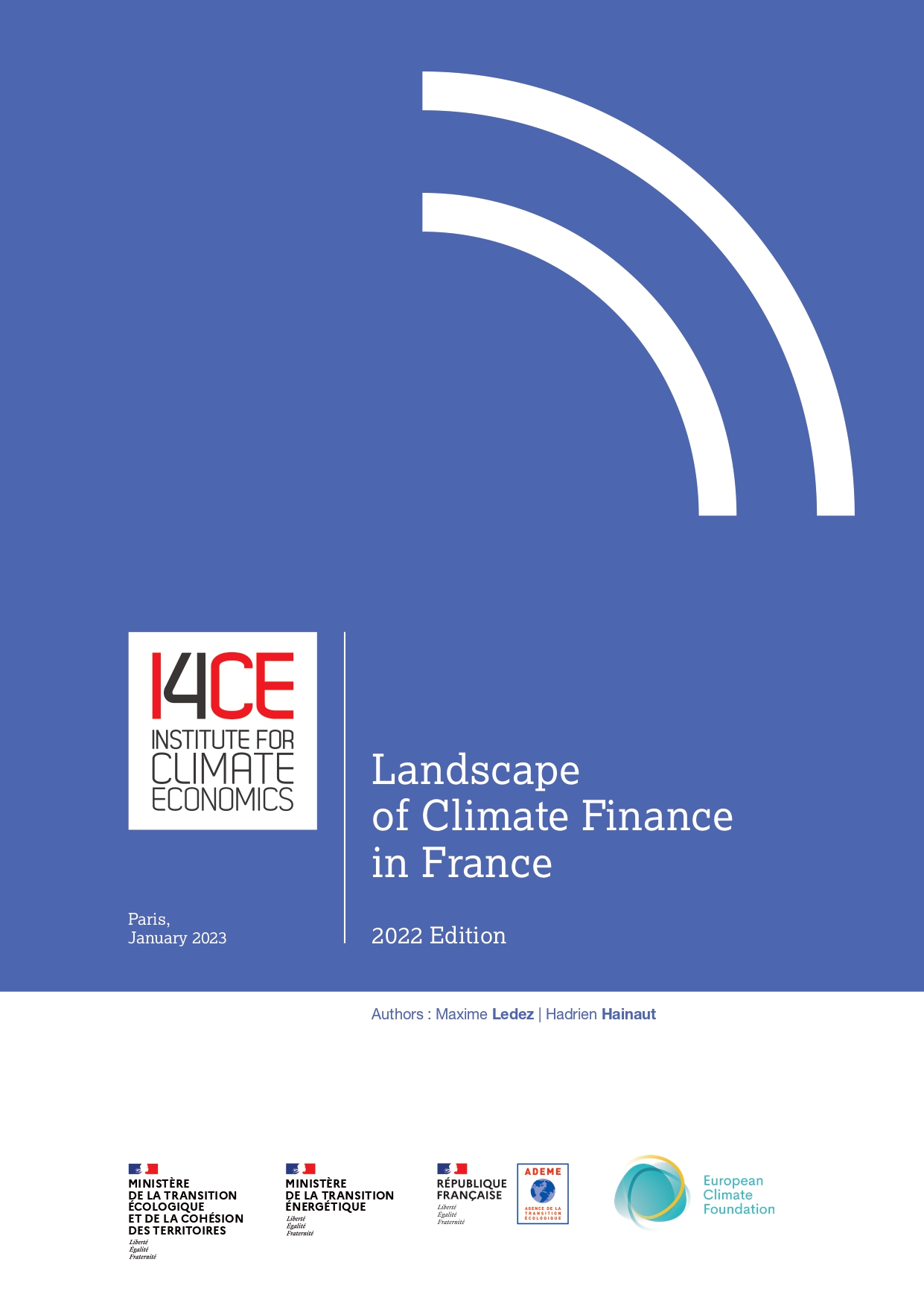 This report’s methodology is based on I4CE’s ten-year experience in tracking climate investments in France.
I4CE’s Landscape of Climate Finance report compares current climate investments with needs based on the French Long-Term Strategy.
A tool that is now commonly used by the French Government and Parliament and that provide a common basis for debate:
Ministries, MPs and environmental NGOs regularly refer to I4CE’s investment numbers in speeches, notes and position papers in France;
Investment gap is quoted in France’s LTS and NECP.
Definition: what does this report look at ?
Scope of the study
This report estimates gross investments:
In 22 sectors required for the transition:
In three Systems:
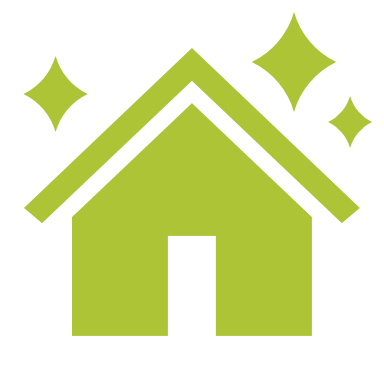 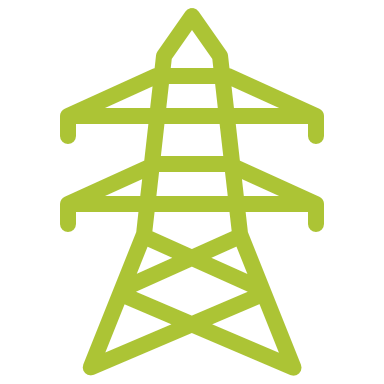 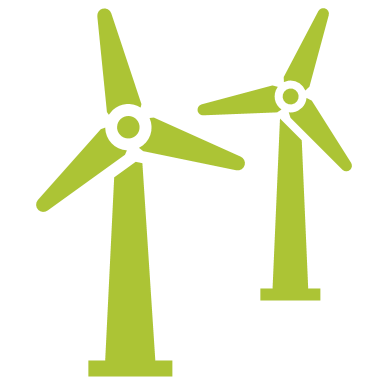 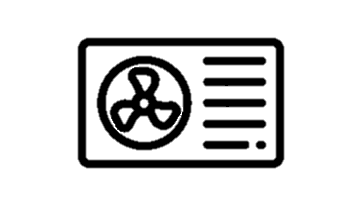 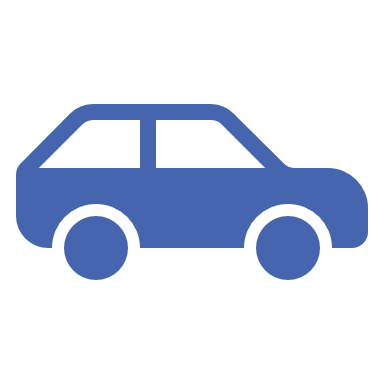 Buildings energy renovation
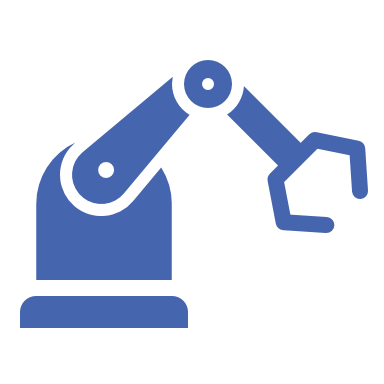 Heat pumps
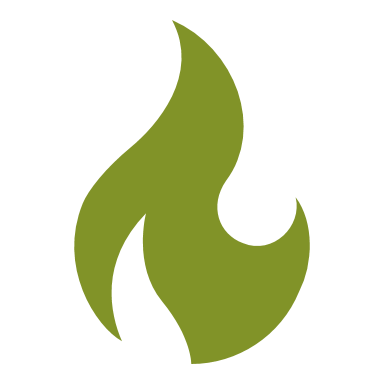 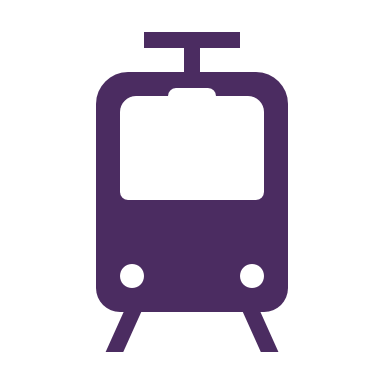 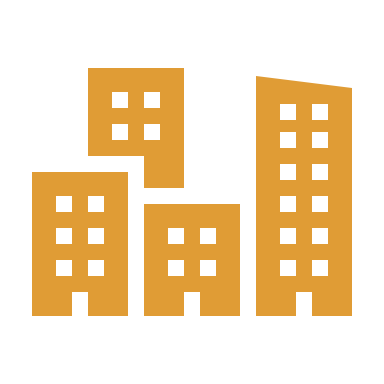 Renewables
Power grids
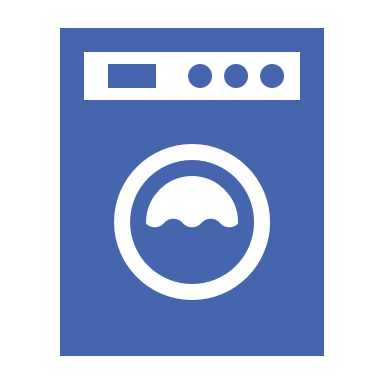 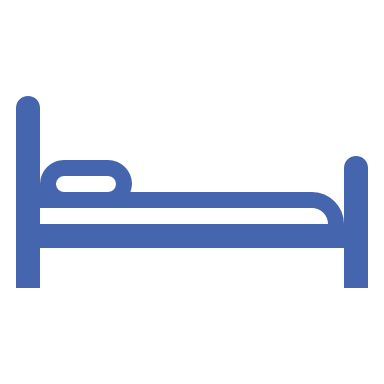 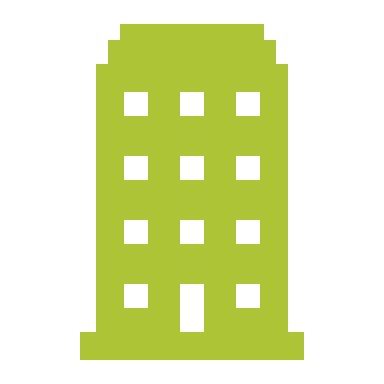 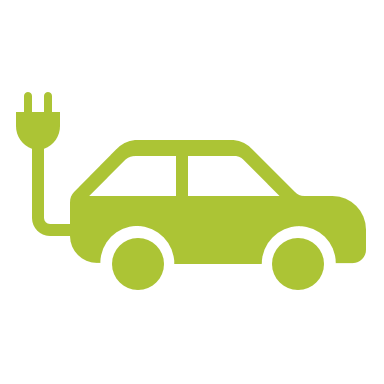 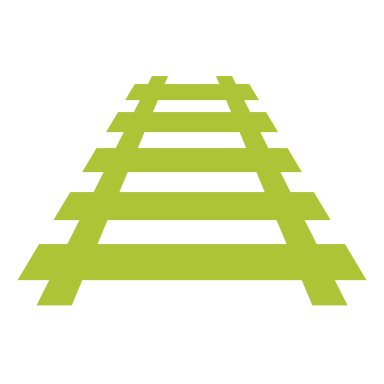 Physical capital
Durable goods
Energy
Transport
Buildings
Energy efficiency of new buildings
Rails infrastructures
Electric vehicles
Out of scope
Several sectors have not been included due to data gap or the absence of EU-level climate targets:
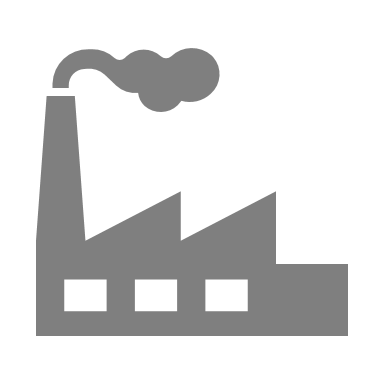 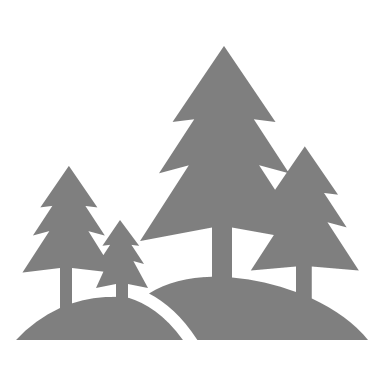 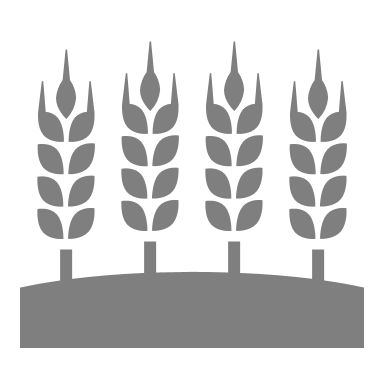 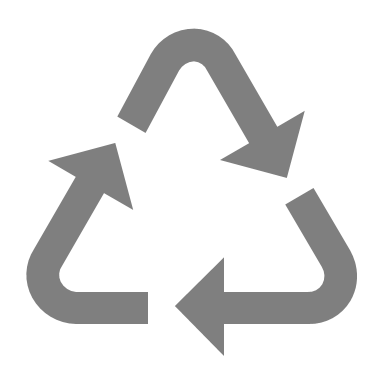 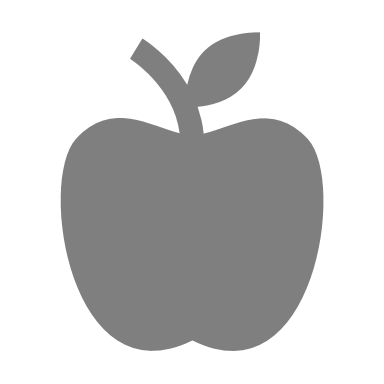 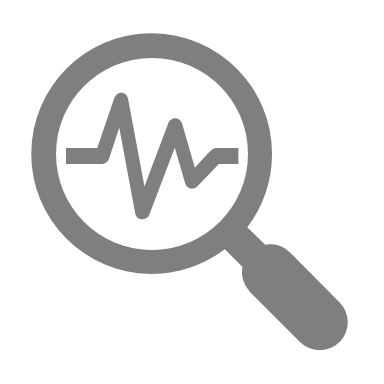 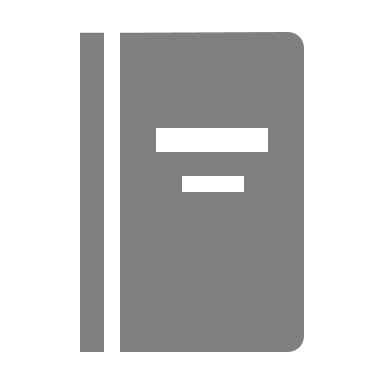 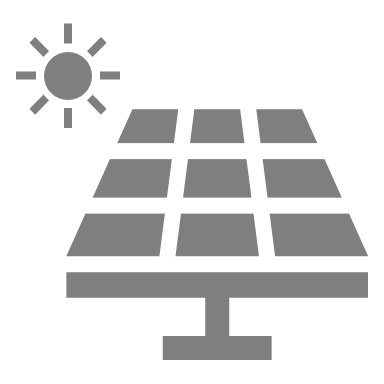 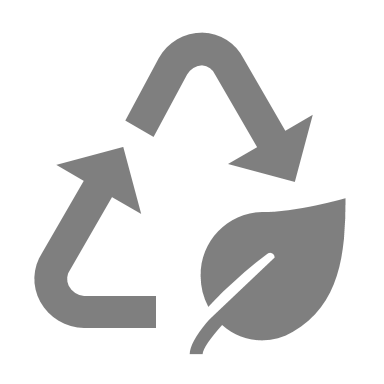 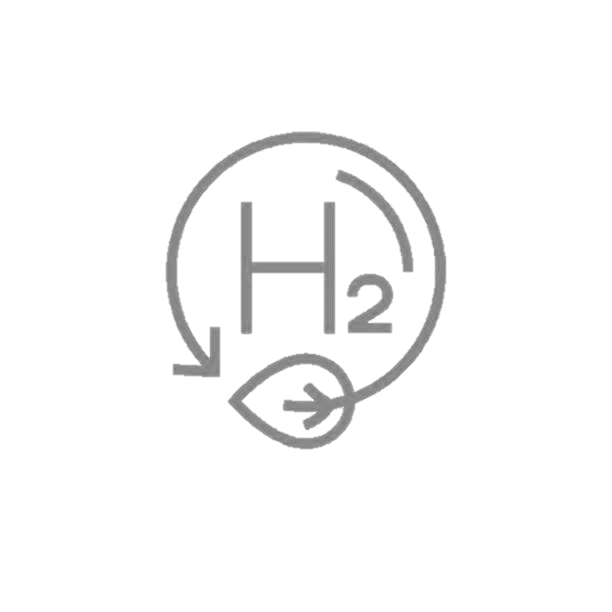 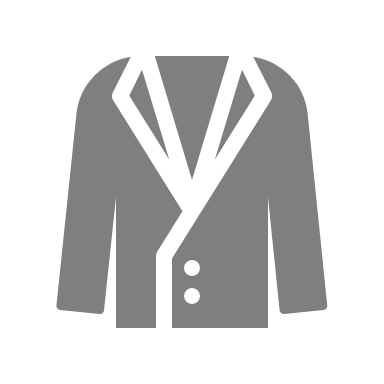 Agriculture & forestry
Industry
Waste
Solar heat
Biomass
Hydrogen
R&D, software, patents,
databases
Consumer products, 
services
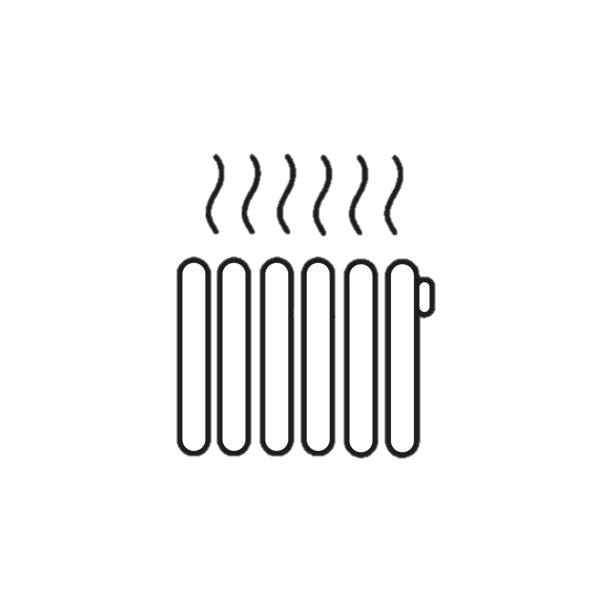 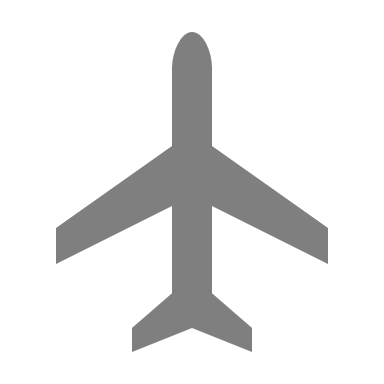 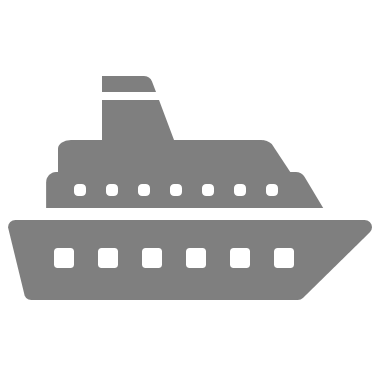 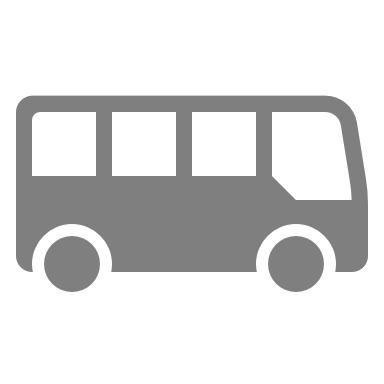 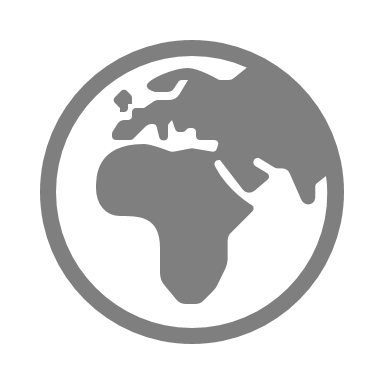 Climate change adaptation
Aviation/maritime
Urban public transport
District heating
[Speaker Notes: Clara:]
Methodology to measure climate investment needs
EU law and related impact assessments
Quantifiable volumes 
(e.g. in GW)
Climate investment needs
(in €bn)
Economic literature
Unit costs 
(e.g. in €/kw)
[Speaker Notes: Clara]
Climate investments have increased over the past three years
Public and private climate investments in the EU27 economy grew by 9% in 2022, reaching 407 billion euros in the 22 sectors covered by our report.
EU current climate investments in the energy, buildings and transport systems:
Investments in solar panels, electric cars and heat pumps increased significantly between 2020 and 2022.
Some other sectors such as wind power collapsed in 2022, reaching its lowest level since 2009.
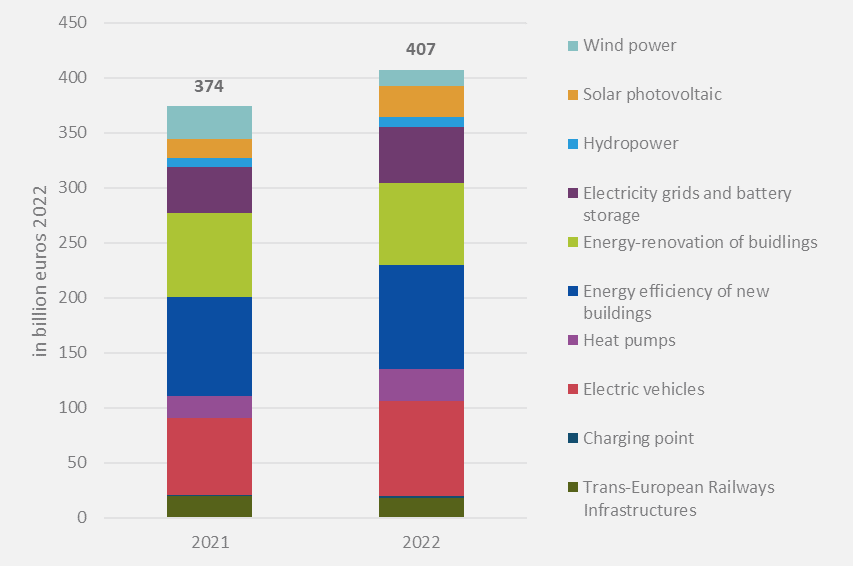 [Speaker Notes: TPC]
The EU economy needs to double its level of climate investment to deliver the EU 2030 targets
813 billion euros (or 5.1% of EU GDP) are needed every year in the 22 sectors studied between 2024 and 2030 to reach EU climate objectives.
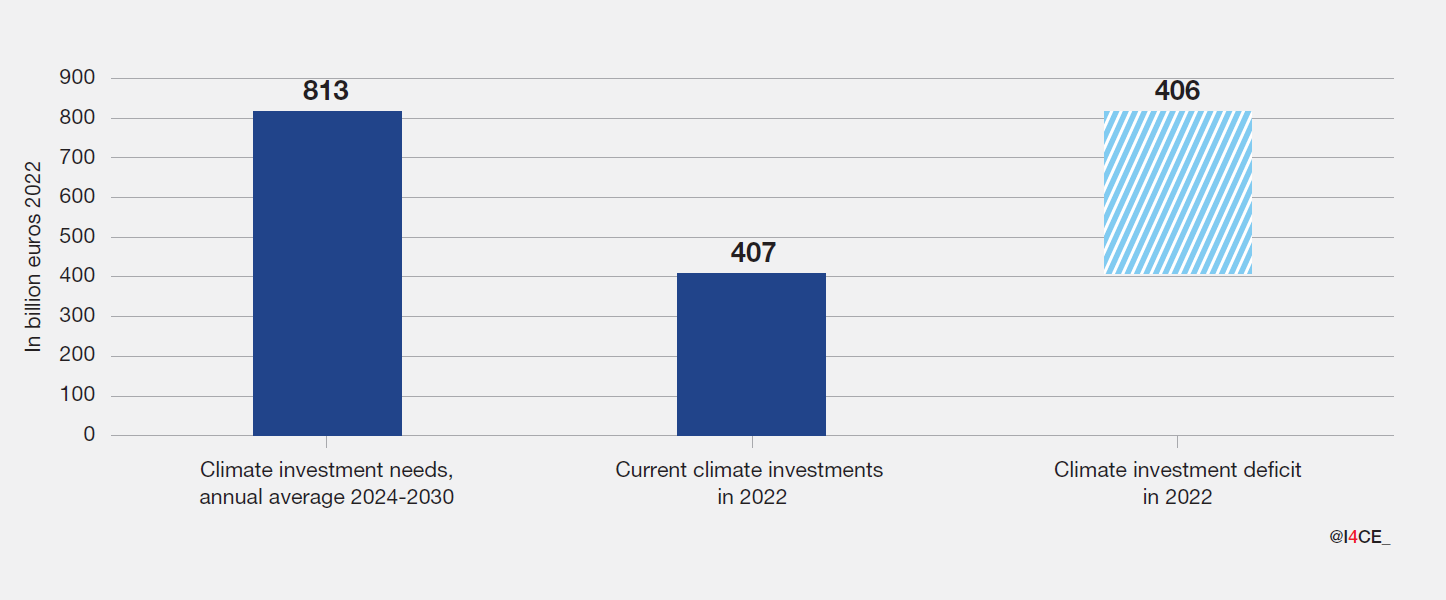 Current levels of public and private investments represent already half of total investments needs.
Yet, doubling these investments is essential to deliver the economic, geopolitical and climate benefits EU policy makers committed to.
[Speaker Notes: TPC]
An estimation based on the analysis of 22 sectors
The EU overall climate investment deficit is the sum of 22 sectoral EU climate investment deficits and surpluses:
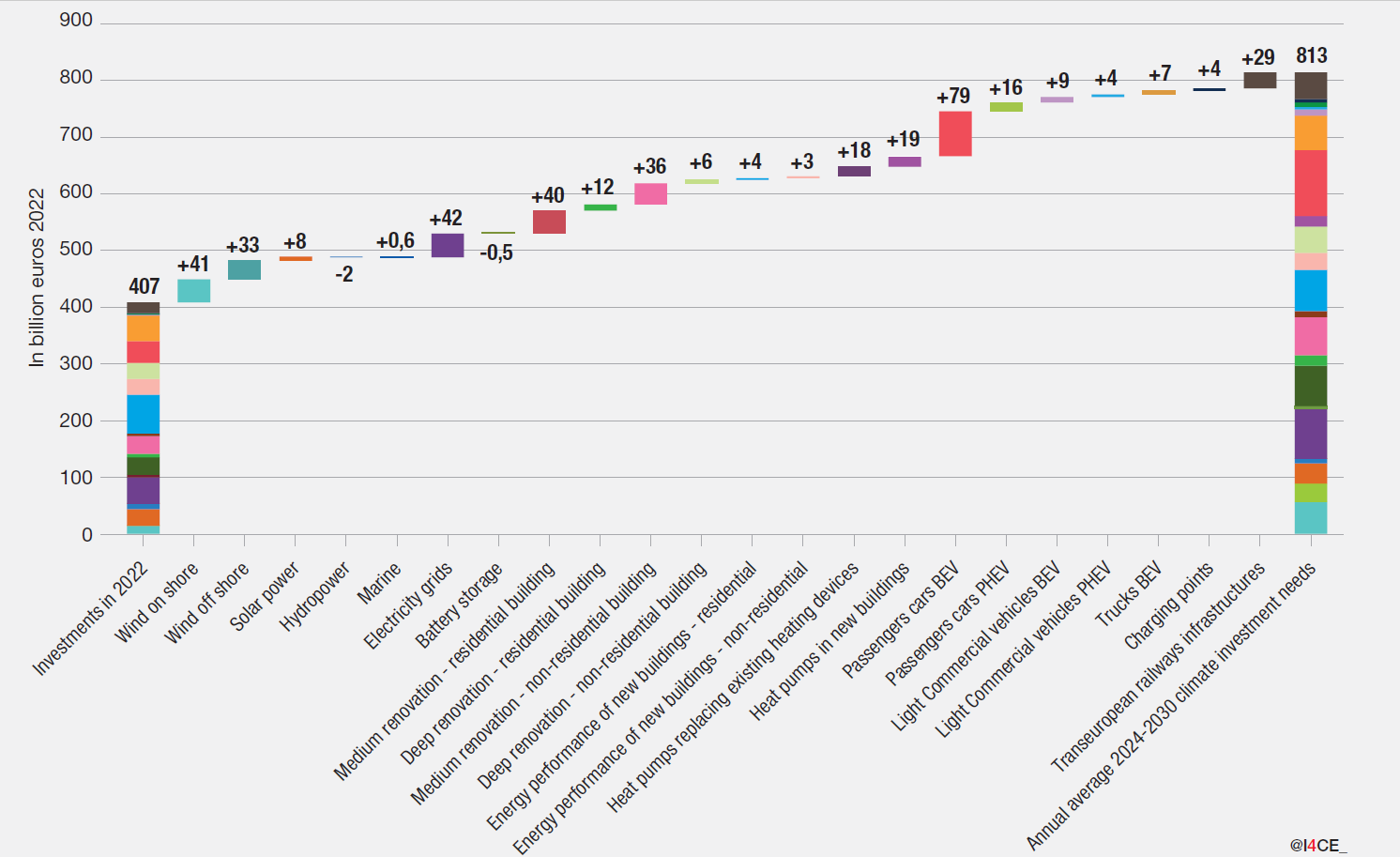 20 of the 22 sectors studied have a climate investment deficit.
Hydropower and battery storage lead the way, presenting a climate investment surplus.
Solar panels’ 2022 investments represent already 78% of total annual investment needs.
Conversely, wind power is struggling: 2022 investments represent only 17% of total annual investment needs.
[Speaker Notes: TPC]
Zoom in on wind power: a struggling sector in need of a pathway to scale
The European Commission, in its RepowerEU Plan and Wind Power Action Plan aims to achieve a total capacity installed of 510 GW by 2030 for both onshore and offshore wind.
It leads to an 89 billion euros of annual investment needs between now and 2030.
2022 investments in wind power at their lowest level since 2009.
EU wind power capacities:
Wind power Climate Investment Deficit:
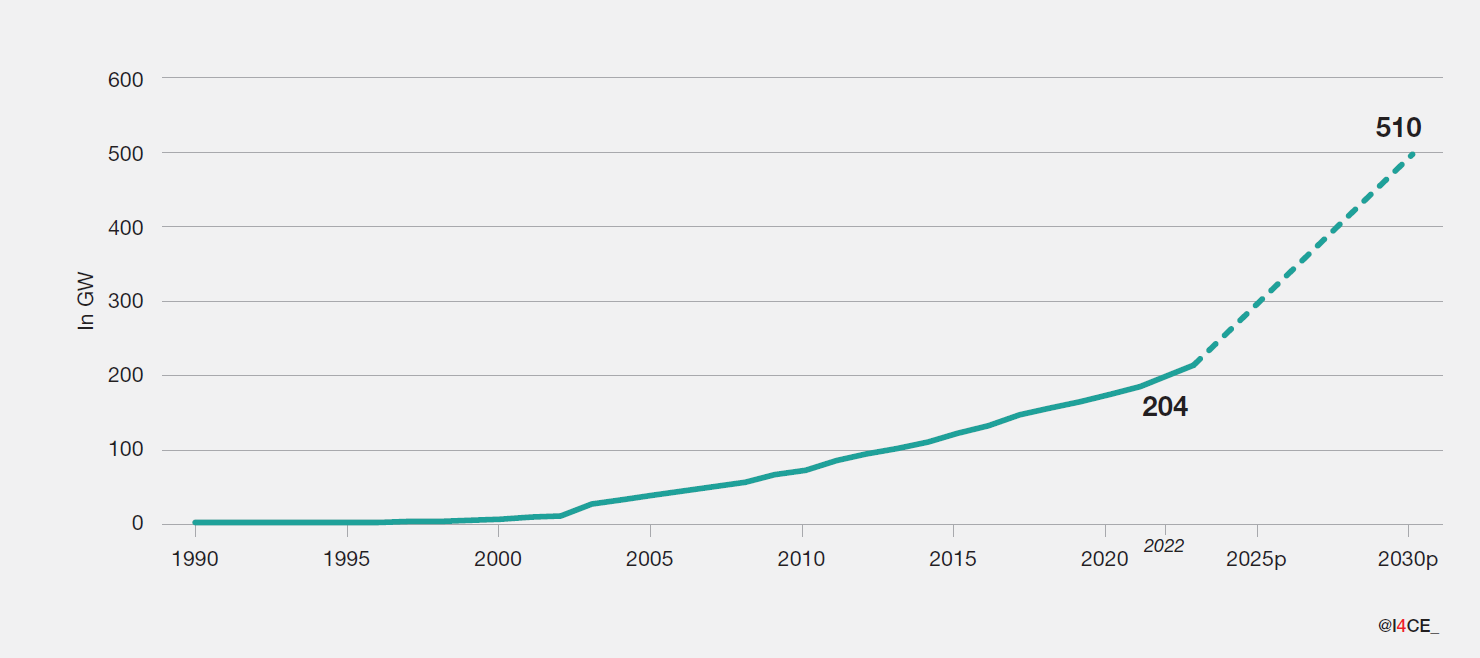 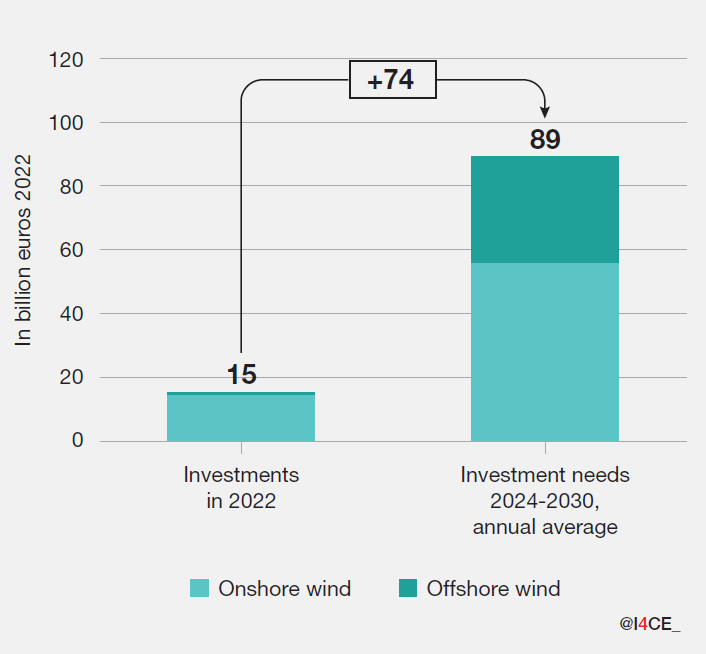 Better assess and address to close the European Climate Investment Deficit
Assess better
Address better
Given its significance, the European Commission needs to better assess the EU climate investment deficit, building on this report’s research, in a way that is:
More accurate: close the data gaps
More comprehensive: include all sectors
More granular: look at national and regional level
The EU needs a long-term climate investment plan.
Such plan should answer deeply political questions, such as: 
How much EU-level funding? 
How to share risks and benefits between public and private sector? 
How to make fiscal governance work for climate? 
Should some sectors be (de)prioritised?
A granular assessment of the climate investment deficit informs this debate.
[Speaker Notes: TPC]
First panel: Think-tanks take on how to bridge the climate investment gap in the next mandate?
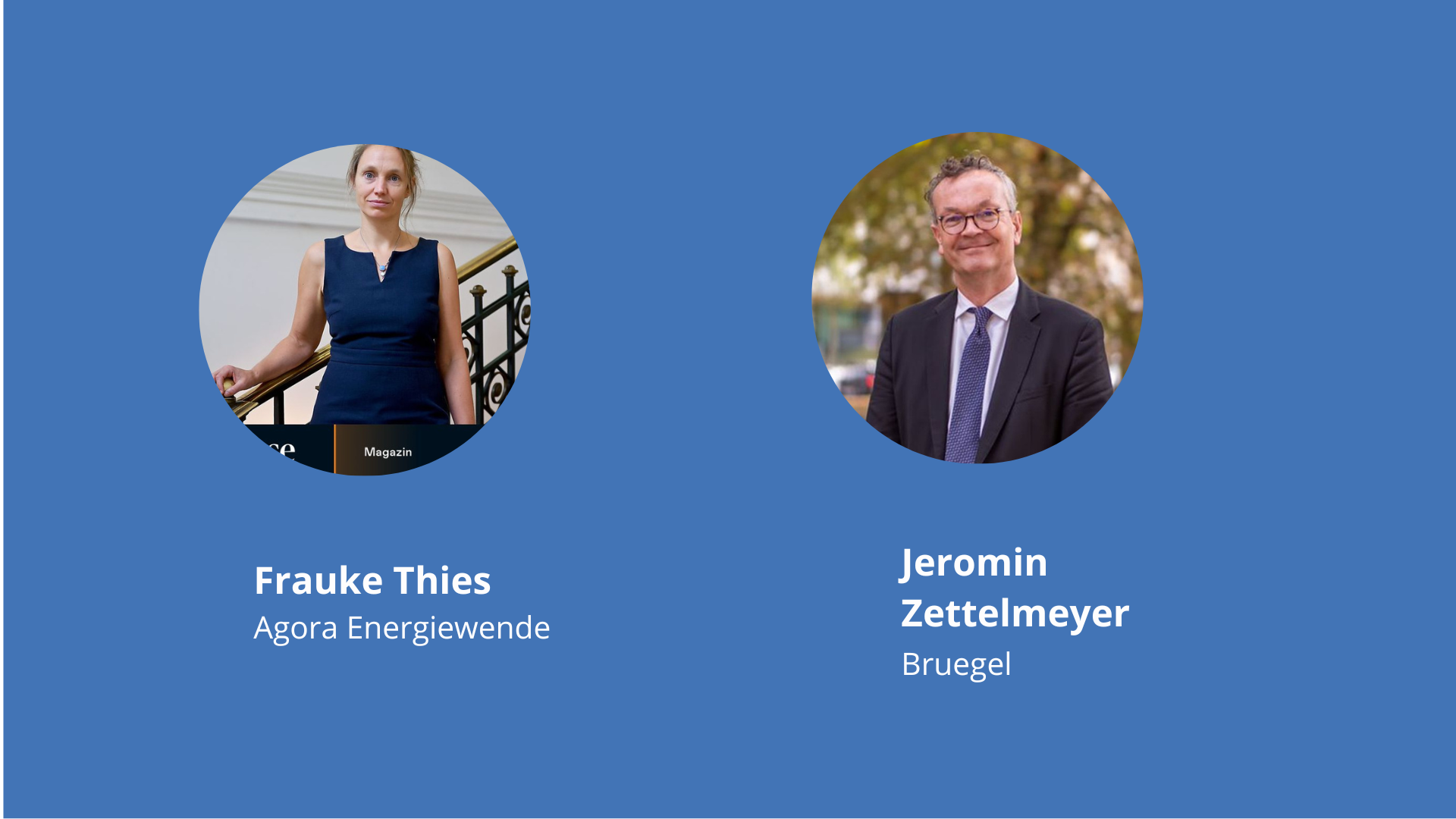 [Speaker Notes: TPC
Transition: why did a Paris-Based TT (I4CE) chose to do this?]
Second panel: views from policy makers
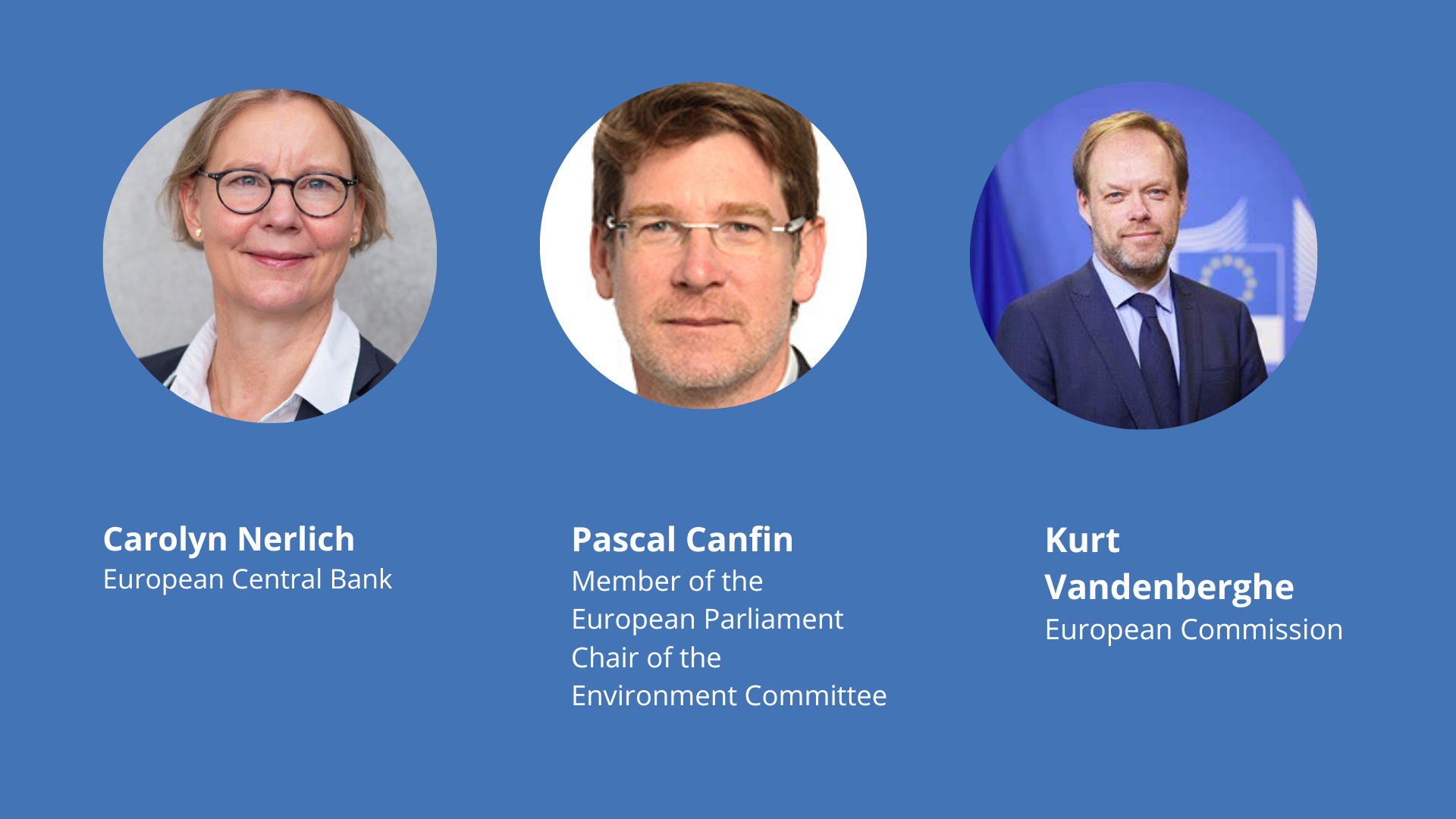 [Speaker Notes: TPC
Transition: why did a Paris-Based TT (I4CE) chose to do this?]
30 rue de Fleurus 75006 Paris
Thank you!
clara.calipel@i4ce.org
thomas.pellerin-carlin@i4ce.org
Annex
Methodology for wind power
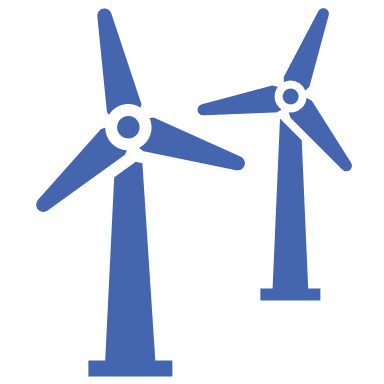 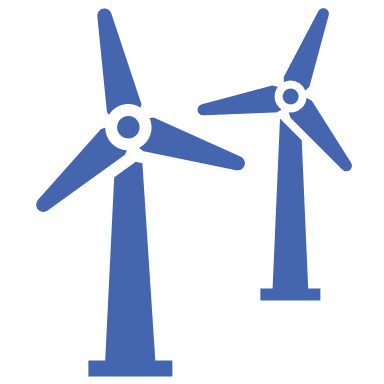 Past and current investments
Annual average investments needs between 2024 and 2030
Past and current investments in wind power estimated by WindEurope:
Volumes in Capacities in 2030 :
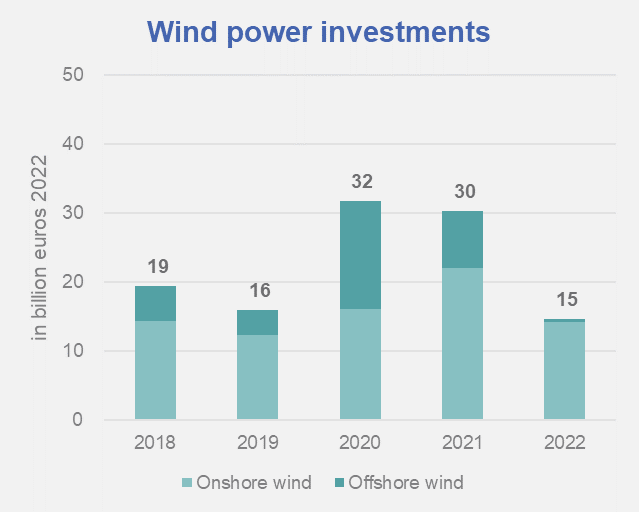 Investment cost (€/kw): From IEA, World Energy Outlook, 2023
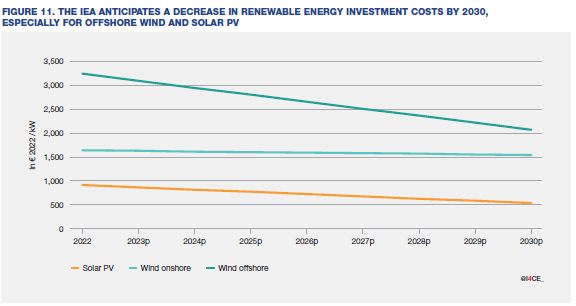 Methodology for battery storage
Annual average investments needs between 2024 and 2030
Past and current investments
Volumes needs based on ENTSO-E, Europe Resource Adequacy Assessment (ERAA) 2022’s estimation : +4.4 GW per year between 2024 and 2030
Current investments are from the European Investment Bank, Investment report 2023/2024, based on data from the International Energy Agency.
Investment cost from ENTSO-E, TYNDP 2024
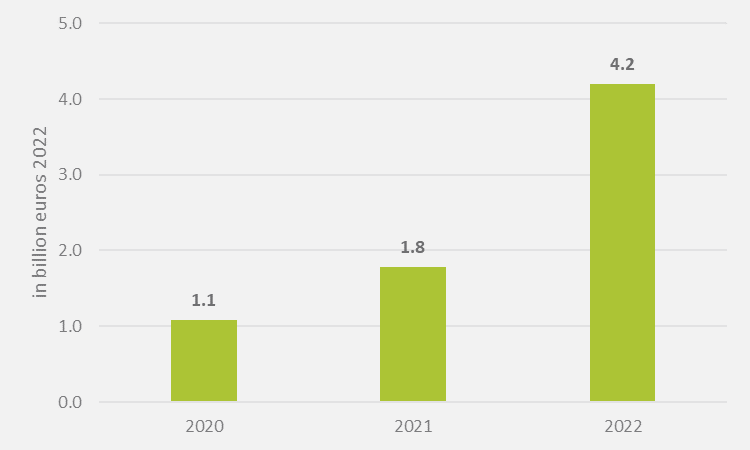 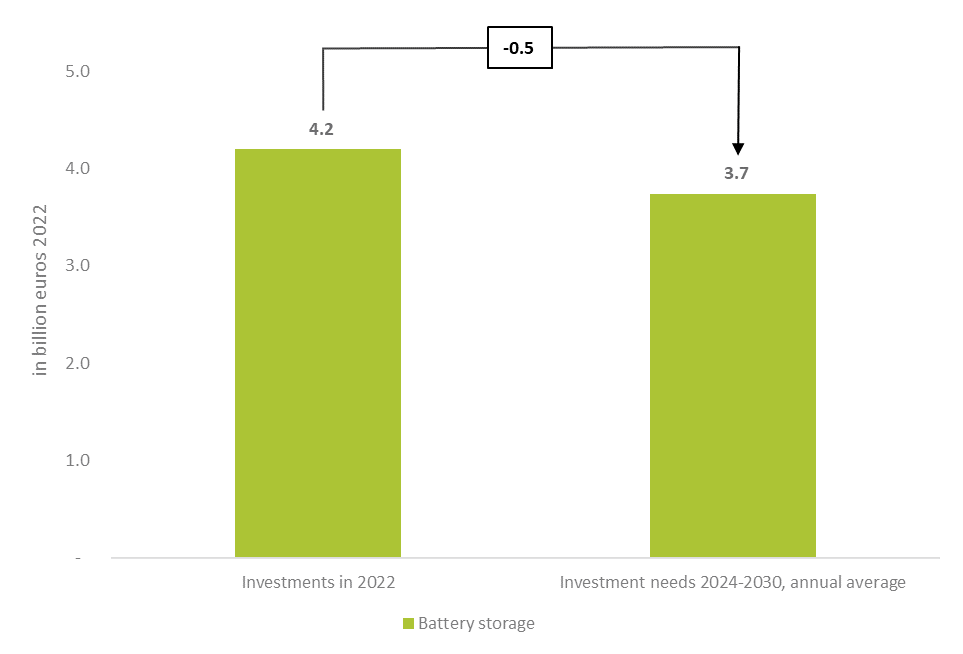 [Speaker Notes: The ERAA is a pan-European monitoring assessment of power system resource adequacy of up to 10 years ahead. Methodology for the European resource adequacy assessment in accordance with Article 23 of Regulation (EU) 2019/943 of the European Parliament and of the Council of 5 June 2019 on the internal market for electricity]
Methodology for hydropower
Annual average investments needs between 2024 and 2030
Past and current investments
Volumes in unit based on Eurostat and International Power Association data.
Investment costs from the International Energy Agency (IEA).
Investment cost (€/kw): From the International Energy Agency
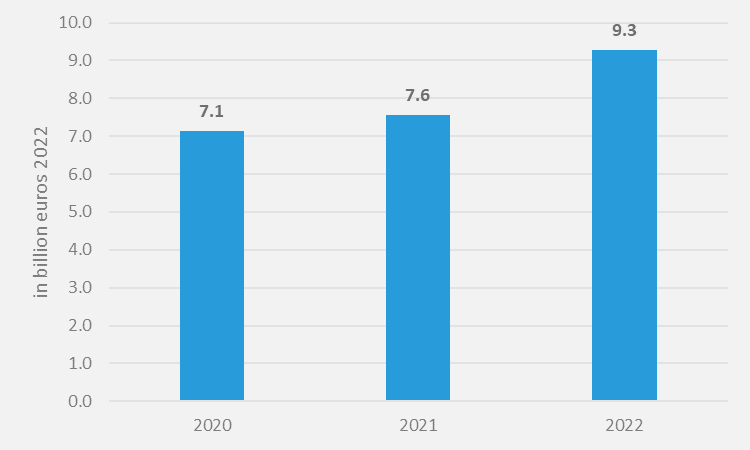 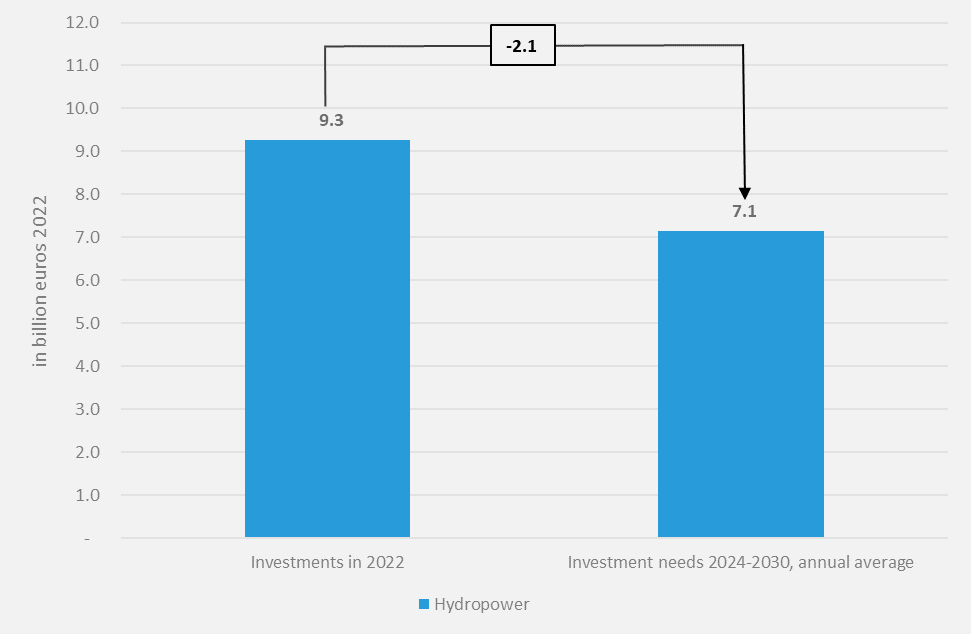